PRESENTION DE LODEL
par :

Gabriel MUGABE  et Michael AJUAMUNGU





***AUF***   Formation TRANSFER 2.1, ULPGL-GOMA, 06-10 juillet 2015
PLAN DE L’EXPOSE
Lodel est un CMS
Spécificités de Lodel par rapport à d'autres CMS
Principes de fonctionnement
Principes de diffusion
L'équipe Lodel
2
Lodel est un CMS
Lodel est l’abréviation de « Logiciel d’édition électronique » (www.lodel.org).
CMS signifie Content Management System (système de gestion de contenu). 
Le travail sur le fond, constitué des contenus, est séparé de celui sur la forme, qui  correspond  à  l’aspect  physique  des  pages  Web :  organisation  de  la navigation dans le site, choix et emplacement des informations (textes, images, vidéos...) affichées dans chaque page.
3
Spécificités de Lodel par rapport à d'autres CMS
Lodel a été spécifiquement conçu pour l'édition scientifique en sciences humaines et sociales :
respect des exigences de qualité de l'édition scientifique papier 
respect   du   fonctionnement   des   équipes   responsables   de   l'édition scientifique papier
prise  en  compte  professionnelle  des  aspects  spécifiques  à  l'édition électronique, qui doit pouvoir s’assurer, comme pour l’édition papier, d’une diffusion satisfaisante. pour cela il faut notamment, sur Internet, être référencé
4
Principes de fonctionnement
Lodel prend en charge le processus de publications des textes depuis le logiciel de traitement de texte jusqu'à la mise en ligne : le texte est préparé dans un logiciel de traitement de texte puis, une fois prêt, il est importé dans Lodel. Cette opération se fait via un logiciel extérieur à Lodel, appelé ServOO. Pour qu'elle puisse être réalisée, il faut que le document importé soit structuré. Donc la structuration doit être faite en amont de l'importation.
.
5
Principes de diffusion
Lodel est un logiciel :
gratuit :  il  peut  être  téléchargé  gratuitement  à  partir  du  site  SourSup (http://sourcesup.cru.fr),
libre :  ses  sources  sont  également  téléchargeables  gratuitement,  et modifiables,  sous  réserve  de respecter les termes de la licence sous laquelle il est diffusé : licence GNU-GPL (General Public License).
ServOO, qui repose sur OpenOffice.org et Writer2Latex, est également un logiciel libre.
6
L'équipe Lodel
Lodel a été conçu par et pour des universitaires qui ne trouvaient pas d’outils adaptés pour mettre en ligne facilement et correctement leurs revues électroniques. Ses premiers utilisateurs ont été les membres de Revues.org (www.revues.org), une fédération de revues francophones en sciences humaines et sociales, qui réunit une centaine de titres. C’est actuellement l’équipe de revues.org qui assure les développements de Lodel
7
L’application revues.refer.org
Lodel est le logiciel qu’a choisi de recommander l’AUF, depuis 2005, auprès des revues électroniques qu’elle soutient. Elle a pour cela mis à disposition une application permettant de gérer des revues électroniques simples. Cette application, qui s’appuie largement sur le modèle de revues.org, a été appelée par analogie revues.refer.org.
8
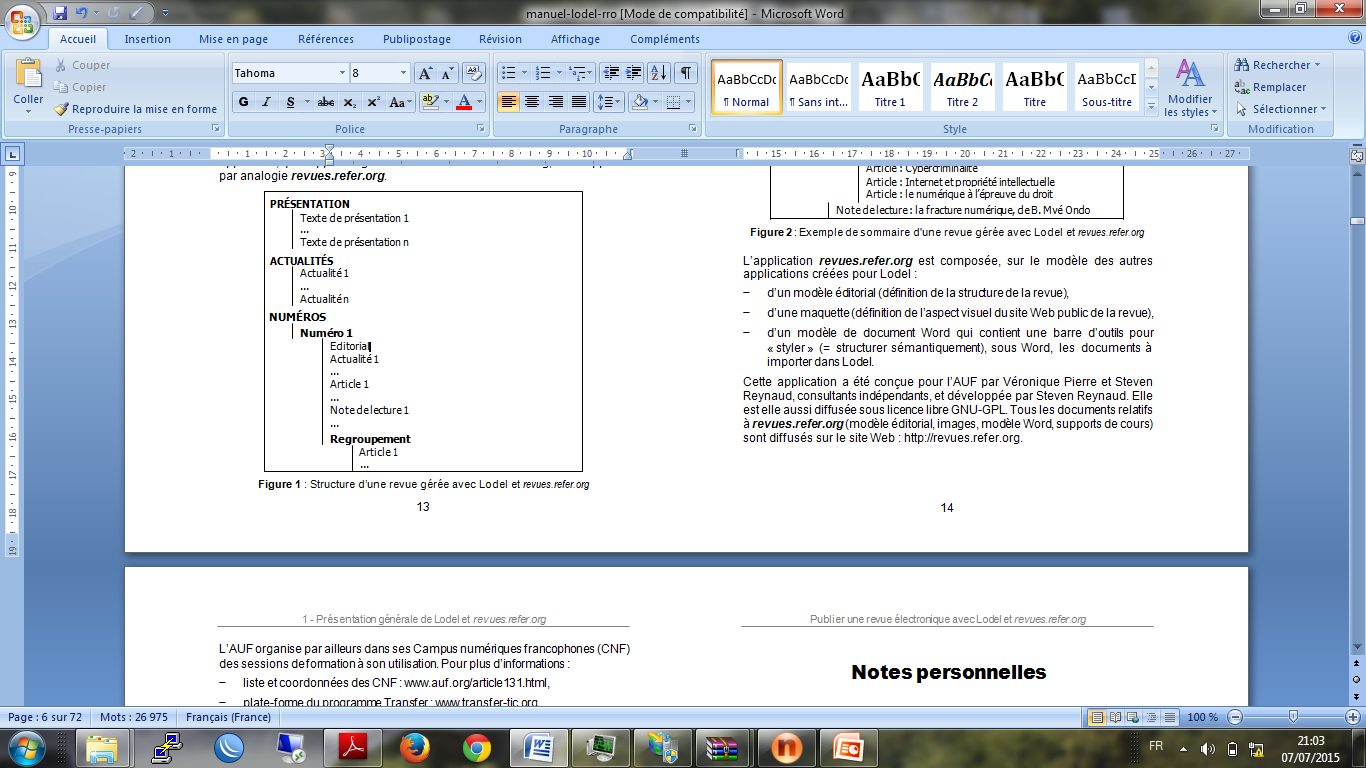 9
L’application revues.refer.org est composée, sur le modèle des autres applications créées pour Lodel :
d’un modèle éditorial (définition de la structure de la revue),
d’une maquette (définition de l’aspect visuel du site Web public de la revue),
d’un  modèle  de  document  Word  qui  contient  une  barre  d’outils  pour « styler »  (=  structurer sémantiquement), sous Word, les documents à importer dans Lodel.
Cette application a été conçue pour l’AUF par Véronique Pierre et Steven Reynaud, consultants indépendants, et développée par Steven Reynaud. Elle est elle aussi diffusée sous licence libre GNU-GPL. Tous les documents relatifs à revues.refer.org (modèle éditorial, images, modèle Word, supports de cours) sont diffusés sur le site Web : http://revues.refer.org.
10
QUESTIONS ?